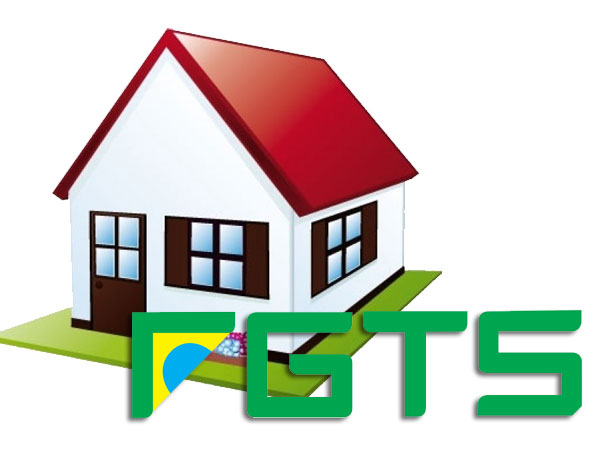 O FGTS e a Política Urbana no Brasil: meio século de história (de disputa) e um futuro de incertezas
FGTS principal fonte de recurso para infraestrutura urbana e habitacional da história brasileira
Anos 80: Ruptura do período autoritário veio acompanhada de crise econômica e social, Estado em crise, incapaz de atender demandas dos setores populares urbanos, agravamento das condições de vida na urbanização desigual excludente.
Esgotadas fontes externas de financiamento para programas urbanos, desmantelada área de política urbana e habitacional do Estado.
FGTS atravessou todo período, sobreviveu como fonte de financiamento habitação e infraestrutura urbana.
FGTS: agiota generoso para prefeituras, cooperativas, estados, construtores e incorporadores
FGTS surgiu junto com BNH e o SFH na 
“Visão sistêmica da questão habitacional: articular acesso à casa própria com estímulo à indústria da construção civil, ampliação da infraestrutura urbana e saneamento básico”
Vincula política trabalhista originalmente com politica habitacional e urbana.
Desde a criação recursos centralmente geridos com depósitos descentralizados bancos privados.
Agentes promotores sistema FGTS (cooperativas hab./COHABs/Prefeituras/Governos Estaduais) encaminhavam projetos ao BNH.
Atendeu bem a classe média, nem tanto ao setor popular urbano, diante do déficit habitacional.
O papel do CCFGTS
Desde a criação 66 previu o CCFGTS: instancia definidora da política. De 66 a 86: CCFGTS foi burocrático. De 86 a 88: com a passagem do FGTS para a CEF foi desativado.
Em 1989 pressão sindicalismo combativo apoio de deputados e Ministra Dorothéa, reformula o sistema FGTS requalifica CCFGTS com 3 bancadas: 1. Trabalhadores (CUT,CGT e FS); 2. Patronal (Sinduscon, FNC, Febraban); 3. Governo. 
Competência do CCFGTS: Diretrizes e alocação do FGTS em consonância com a PNDU, politica de habitação popular, saneamento básico e infraestrutura urbana (Lei Federal 7839/89)
Para onde vai o dinheiro? A disputa pela distribuição territorial do FGTS
CCFGTS requalificado: natureza política de fórum privilegiado para negociação da alocação territorial, gestão e apropriação do FGTS para habitação e urbanização.
A partir de 89: alocação territorial do FGTS para programas urbanos polemiza a disputa dentro e fora do CCFGTS, divide burocracia estatal, parlamentares, governadores e as 3 bancadas.
Em 90 acusação de uso político do FGTS à revelia do plano de aplicação aprovado no CCFGTS: antes de 90 AL, CE, MG, PE e RS teriam sido punidos. Os beneficiados: MA, PB, PR, PI, SE e DF.
Critérios para distribuição territorial justa do FGTS para habitação e urbanização
Esforço da bancada dos trabalhadores com setores do governo por critérios objetivos transparentes para distribuição territorial aprovou a Resolução No. 9/89.

Critérios de territorialidade: 1. população do estado (peso 3) 2. região e extensão territorial (peso 2) 3. indicadores de demanda/carência habitação popular, saneamento e infraestrutura (peso 5) 4. arrecadação do FGTS

Resolução 9: caráter redistributivo e compensatório das desigualdades sociais e urbanas para barrar tráficos de influencia na politica urbana.
Guerra dos critérios para distribuição territorial do FGTS
Aliança entre Construção Civil e lideranças políticas do Nordeste, Norte e Centro-Oeste articula com governadores novos critérios compensação das desigualdades regionais.

Defesa da Resolução: Sul e Sudeste pagam juros altos (6% habitação, 12% saneamento e infraestrutura) permite que Nordeste, Norte e Centro-Oeste paguem juros baixos (3% hab., 6% saneamento e infraestrutura). 
SP arrecada 38% do FGTS nacional recebe 23% p/Hab., San e Infraestrutura, cede 15% arrecadou. NE arrecada 22% recebe 29% do FGTS nacional.
Guerra dos critérios para distribuição territorial do FGTS
Polêmica do Relatório FGTS 90 CEF:
SP com 59% arrecadação líquida nacional recebeu 18% p/investimento programas urbanos. 

Norte, Nordeste e Centro-Oeste com 22% arrecadação líquida nacional receberam 64,48% p/investimentos programas urbanos.

Debate: apesar da política redistributiva seguem migrações p/Sul e Sudeste, sem habitação e infraestrutura, cresce favelamento e encortiçamento.
Guerra dos critérios para distribuição territorial do FGTS
Pressão da coalizão Norte, Nordeste e Centro-Oeste contra a Res. CCFGTS 89/nova proposta CEF 90/ Aplicado 91:










Saída da crise urbana: aplicar FGTS em Hab.popular/saneamento básico/infraestrutura urbana nas regiões + pobres aliviar caos urbano em SP, Sudeste e Sul.
Hab.popular: além de novas moradias, reg.fund., urbanização de favelas, infraestrutura equipamentos comunitários, lote com infraestrutura, material para construção e reforma.
FGTS na Habitação popular, saneamento básico e infraestrutura urbana 90/91/91
Apesar da distância histórica da experiência alguns elementos para reflexão:
Quanto às 3 bancadas no CCFGTS, SP tinha membro nas bancadas de trabalhadores, empresário e governo, presença que atravessa Estado, Capital e Trabalho no Brasil;

Quanto ao debate de critérios da política de distribuição do FGTS, experiência mostra limites de critérios técnicos, impotência da tecnocracia em sustentá-los para resolução de conflitos distributivos. Condena a eficácia de critérios técnicos à capacidade de se articular a compromissos políticos entre as forças sociais e regionais.
FGTS na Habitação popular, saneamento básico e infraestrutura urbana 90/91/91
3. Desacreditou-se na política social urbana praticada no período o esforço redistributivo compensatório das desigualdades do território e da urbanização brasileira que orientou a Resolução aprovada no CCFGTS por iniciativa da bancada dos trabalhadores e setores progressistas do governo.

4. A política social urbana praticada nos programas de habitação e urbanização popular na experiência do FGTS pós-1989 demonstrou processo de transferência de renda do trabalho para o capital(em boa medida dos trabalhadores do SE para o Capital no NE).
Presente e futuro do FGTS: a Habitação Popular e a Urbanização Brasileira
Conclusão:
Os 50 anos da trajetória do FGTS revelam uma disputa permanente pela apropriação dos seus recursos, inúmeras vezes aplicados de forma desviada de suas finalidades como instrumento de politica social urbana e trabalhista. 
Como poupança privada dos trabalhadores e  instrumento de política social urbana e trabalhista está ameaçado de captura pelo complexo financeiro imobiliário, especialmente pelos bancos privados e seus interesses de acumulação rentista. 
Mais ainda no quadro de retrocesso político neoliberal, de privatizações e políticas sociais regressivas de perda de direitos.
Estratégia de luta pelo FGTS
Neste quadro dois eixos de luta são centrais:
1. Campanha: Impedir a privatização do FGTS e garantir sua permanência e aperfeiçoamento como instrumento de política pública social urbana e dos direitos dos trabalhadores;

2. Requalificar o CCFGTS como arena pública de disputa e pactuação permanente das políticas de aplicação do FGTS. Representantes da bancada dos trabalhadores no CCFGTS sistematicamente articulados com as bases são atores estratégicos dessa batalha.